Figure 2. DerSimonian–Laird OR meta-analysis (random effects) of the association between GDF5 SNP rs143383 and OA as ...
Hum Mol Genet, Volume 17, Issue 10, 15 May 2008, Pages 1497–1504, https://doi.org/10.1093/hmg/ddn038
The content of this slide may be subject to copyright: please see the slide notes for details.
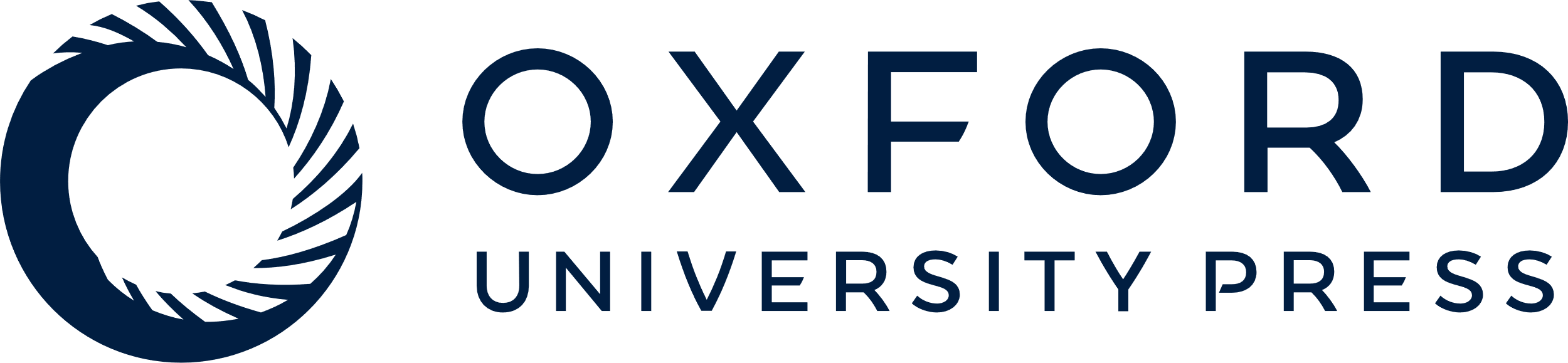 [Speaker Notes: Figure 2. DerSimonian–Laird OR meta-analysis (random effects) of the association between GDF5 SNP rs143383 and OA as measured by genotype data assuming a dominant mode of inheritance. Black squares (OR) and 95% CIs (bar) are shown for each study. The pooled ORs and their 95% CIs are represented by the unshaded diamonds. Summary ORs are given for each ethnic group as well as all groups combined. The left-hand column lists the individual studies as defined in Figure 1.


Unless provided in the caption above, the following copyright applies to the content of this slide: © The Author 2008. Published by Oxford University Press. All rights reserved. For Permissions, please email: journals.permissions@oxfordjournals.org]